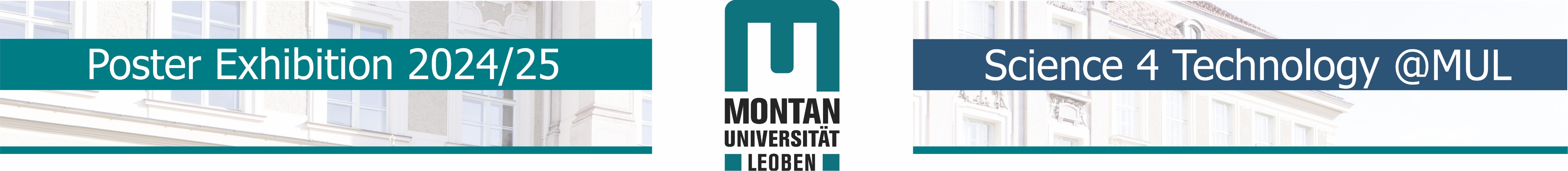 Title (Arial, 64 Bold), orientative size
Subtitle (Arial, 42 Bold), orientative size
Text (Arial, 30), orientative size
Pictures, min. 300 dpi
Portrait of the author
Academic degree
First name + Surname
Department
Chair
E-Mail
Optional
- Research focus
- Research partners (logos)
- QR-code of the chair